#открытая_жк
помогаем пациенткам знакомиться с женскими консультациями
В Санкт-Петербурге работает 47 женских консультаций, не все из них представлены в социальных сетях, девять не представлено, о чем свидетельствует ежегодный отчет ?

Однако регулярное ведение социальной сети и представление в. Ней актуальной информации. О работе учреждения соответствует закону о госпабликах, поправки в который вступили в силу 1 декабря 2022 года.
Федеральный закон от 14.07.2022 г. № 270-ФЗ
О внесении изменений в Федеральный закон «Об обеспечении доступа к информации о деятельности государственных органов и органов местного самоуправления» и статью 10 Федерального закона «Об обеспечении доступа к информации о деятельности судов в Российской Федерации».
цель
Проект #открытая_жк направлен на знакомство пациенток с государственными женскими консультациями Санкт-Петербурга.В коротких роликах представлены интервью с медицинским персоналом учреждения, а также полезная информация для пациенток.Задача — познакомить девушек с консультациями города, ответить на возможные вопросы.
аудитория
Совершеннолетние женщины, чаще обращающиеся в женскую консультацию для планирования и ведения беременности и профилактических осмотров. Проживают в Санкт-Петербурге, в конкретном районе (в котором находится жк, о которой снят ролик).
Формат и трансляция
Специально подготовленный ролик о женской консультации (не более 10 минут) с заготовленным сценарием-интервью у коллектива медицинского учреждения.
Подготовленные ролики выкладываются на страничке в социальных сетях той женской консультации, о которой снят ролик, а также в сводной группе проекта в соцсети « VK».
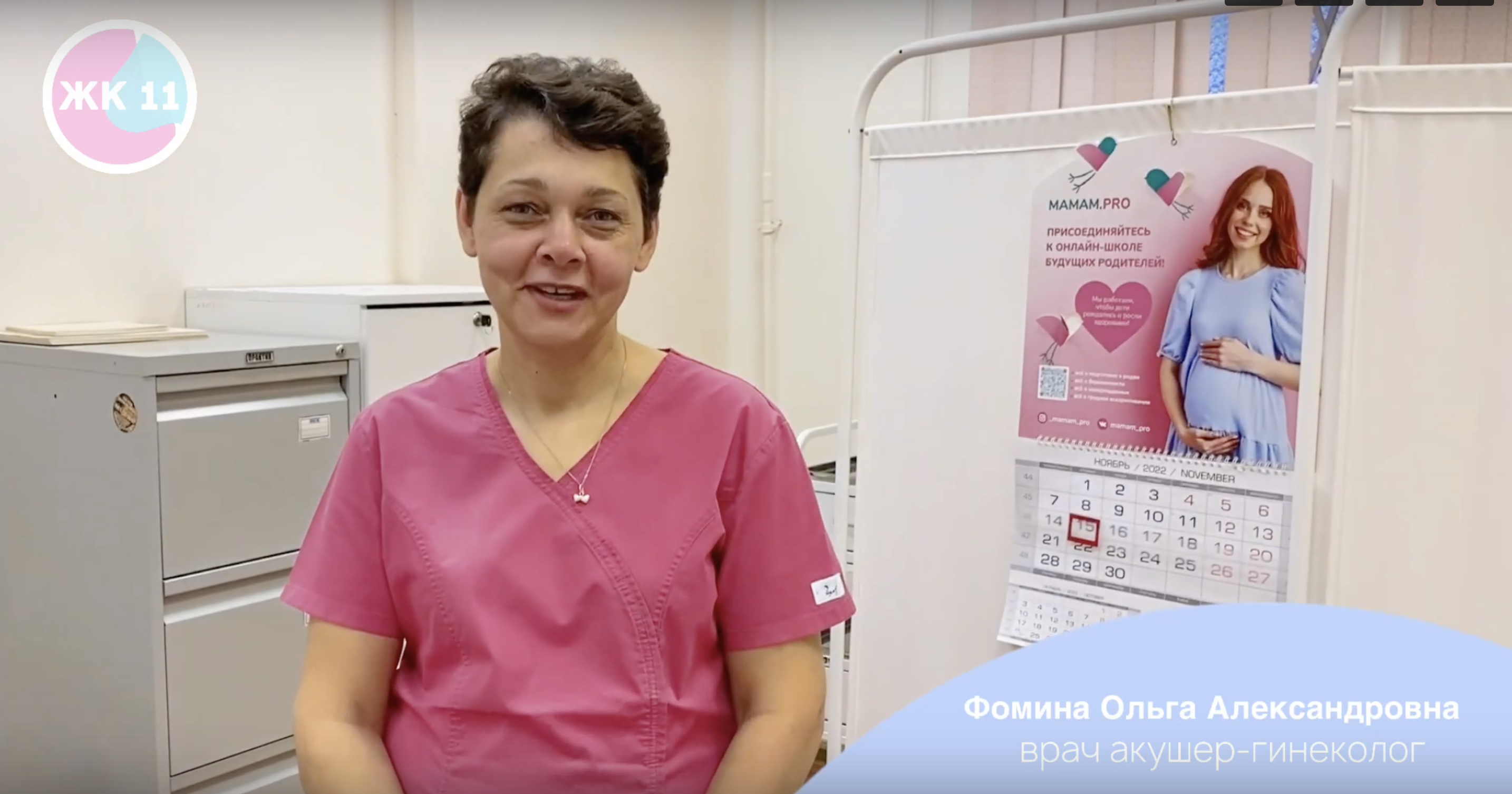 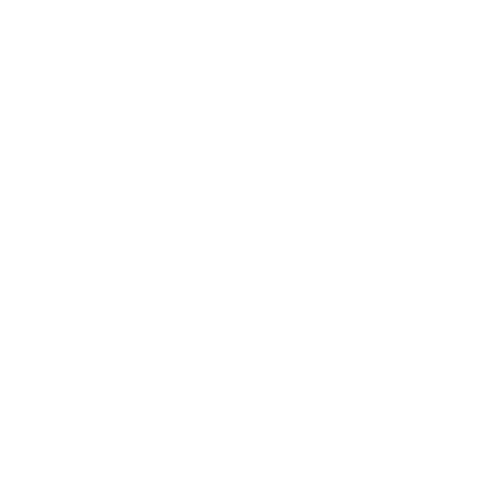 ссылка на ролик
первая серия
результат
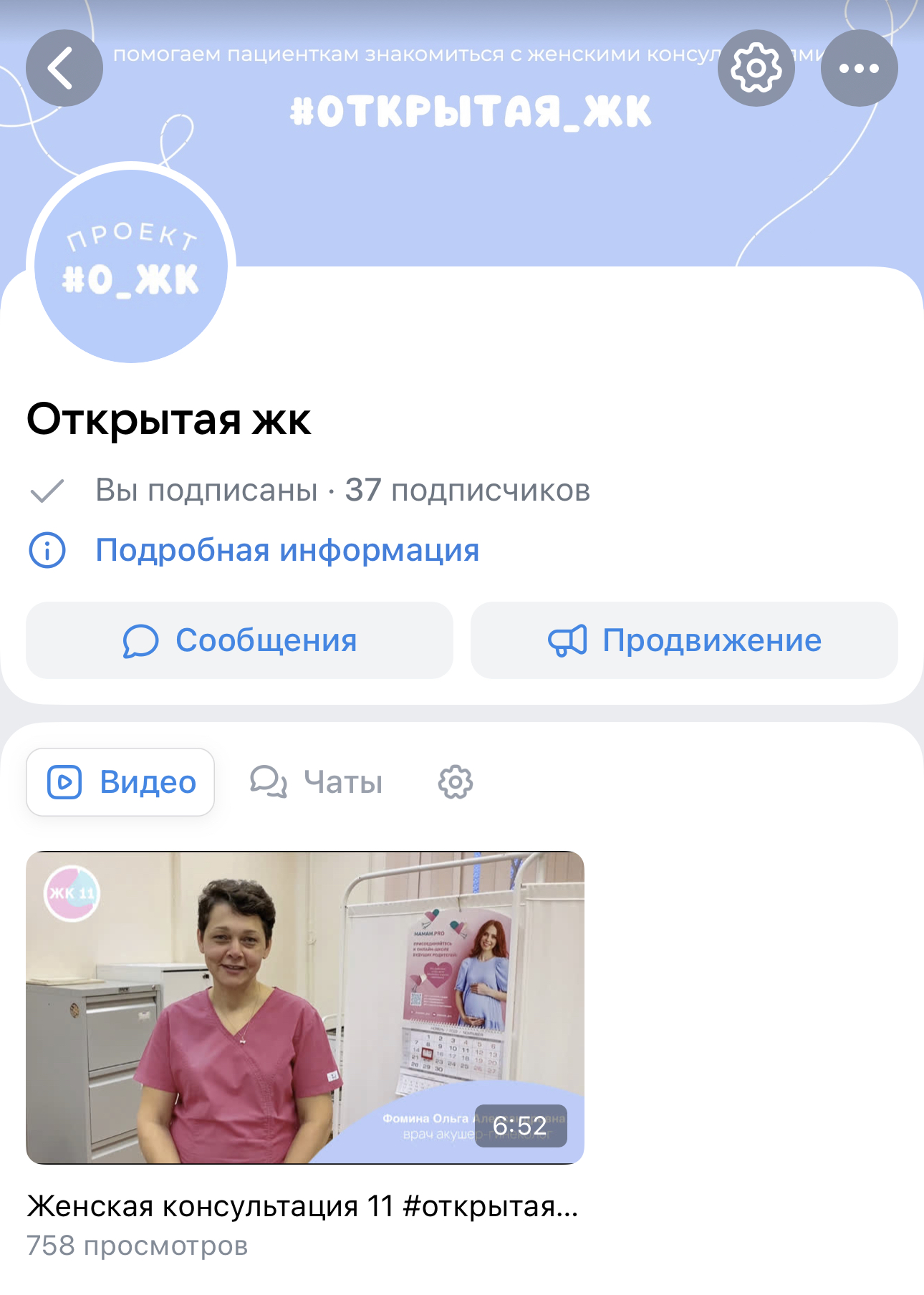 Несмотря на недолгое существование проекта и создания сообщества, первый выпуск успел набрать 758 просмотров с 29 марта по 16 апреля.Как вывод – проект вызывает интерес у целевой аудитории.
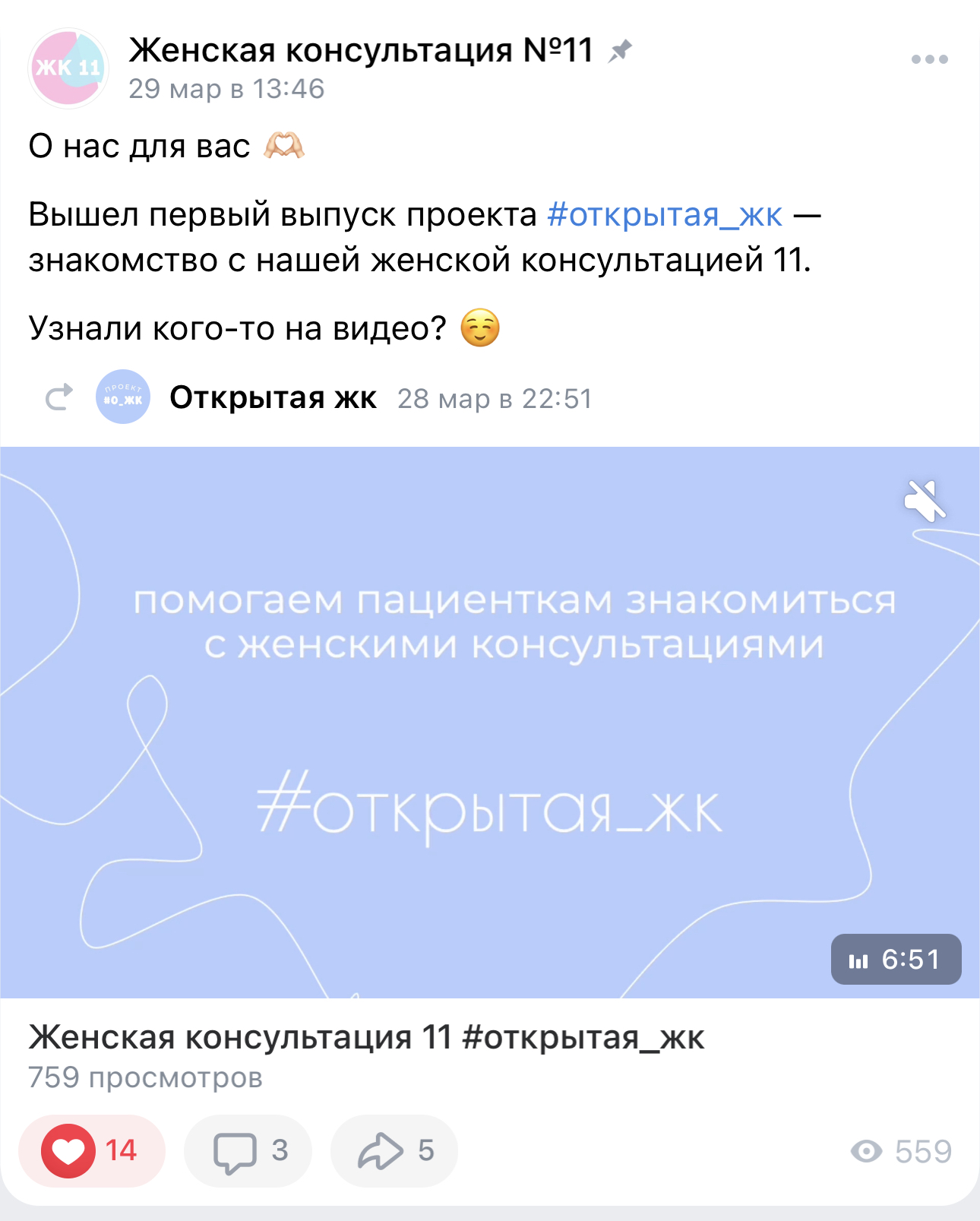 Ближайшие планы
- Снять совместный ролик с Медико-генетическим центром Санкт-Петербурга- Снять совместный ролик с женской консультацией №13 Санкт-Петербурга.
Благодарим за внимание
Группа VK
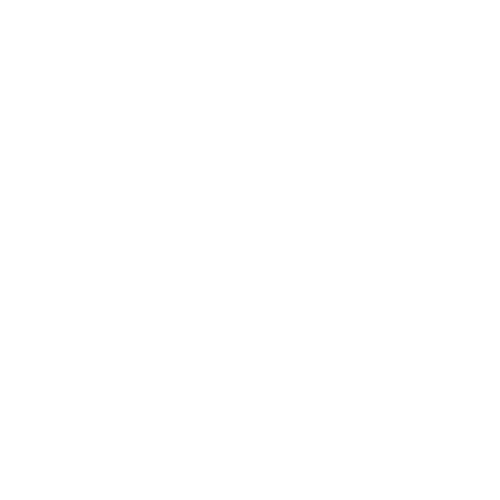